5 Key Data Points in 5 Minutes
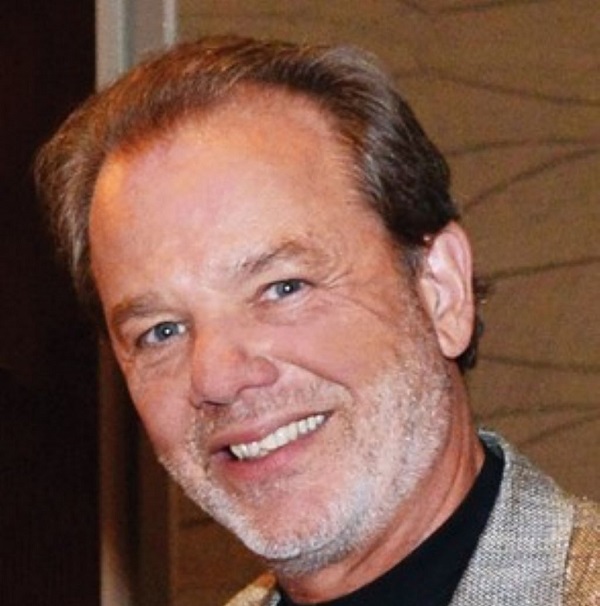 Sam Lippman
President
Lippman Connects
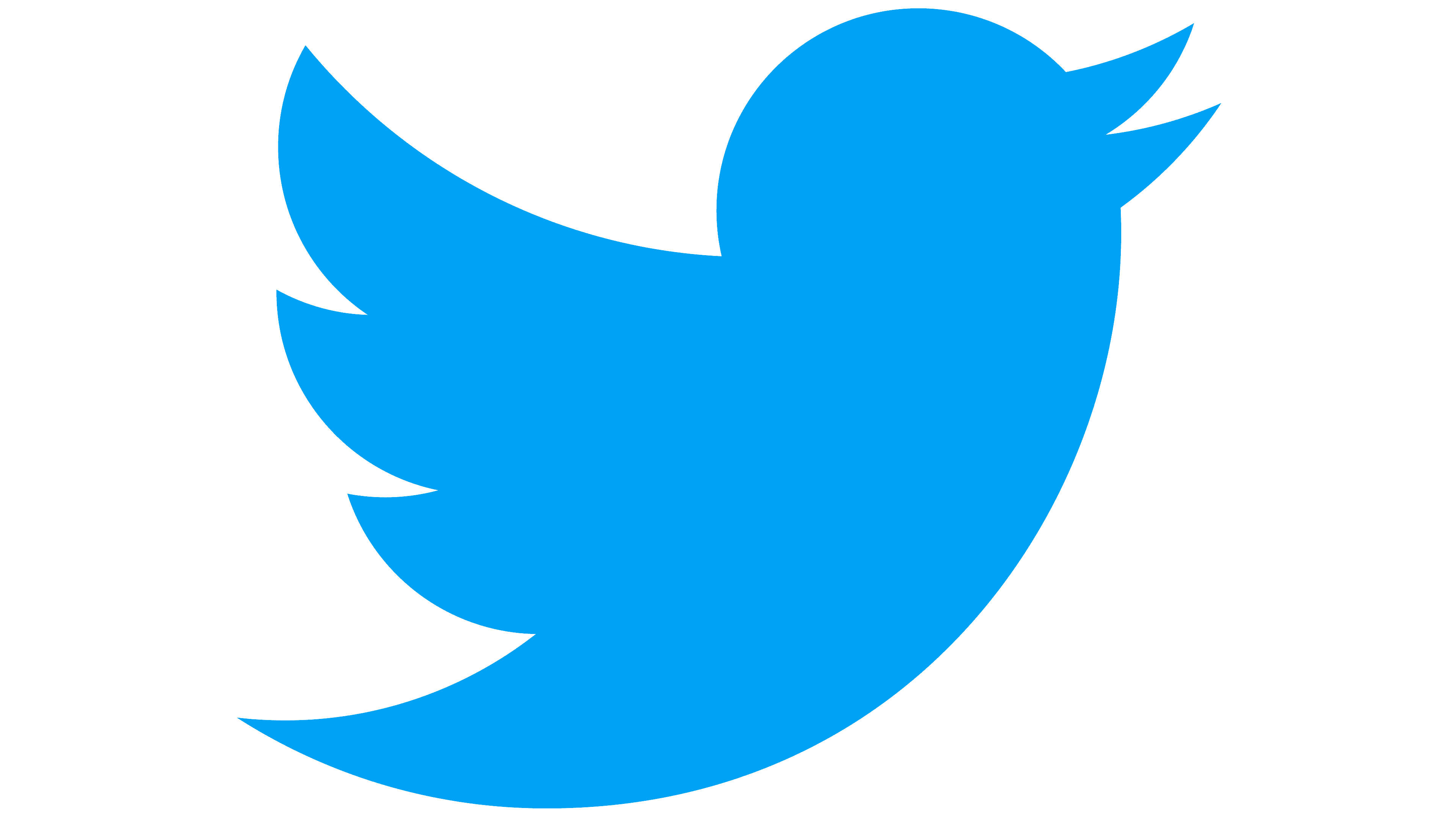 @samlippman
Attendees Trust In-Person Events
2023 | 2024
75% | 80%
IN-PERSON EVENTS
68% | 68%
Professional Trade Orgs
65% | 61%
Academic Institutions
48% | 44%
Webinars
45% | 42%
Company Leaders
36% | 31%
Thought Leaders
12% | 12%
Media Outlets
9% | 9%
Blog Posts
8% | 8%
Government Leaders
6% | 7%
Social Media/Influencers
Source: 2024 Freeman Syndicated Survey of Event Attendees
Point 1: At-Risk Exhibitors
Are you securing additional meeting room space for your organization?
(All Respondents)
Are you securing additional meeting room space for your organization?
(Anchors/Large Exhibitors)
13%
87%
86%
14%
Yes
Yes
No
No
Source: Freeman 2024 Exhibitor Trends Report
Point 1: At-Risk Exhibitors
Exhibitors Considering Corporate Events
No, third-party eventswork for us
48%
38%
No change yet, but might consider in the future
35%
43%
Yes, already planningor executing
19%
17%
Freeman 2023
Freeman 2024
Source: Freeman 2024 Exhibitor Trends Report
Point 1: At-Risk Exhibitors
ECEF 2008 Keynote

CMO Reveals Strategy That Created Corporate Event and Reduced Exhibition Participation
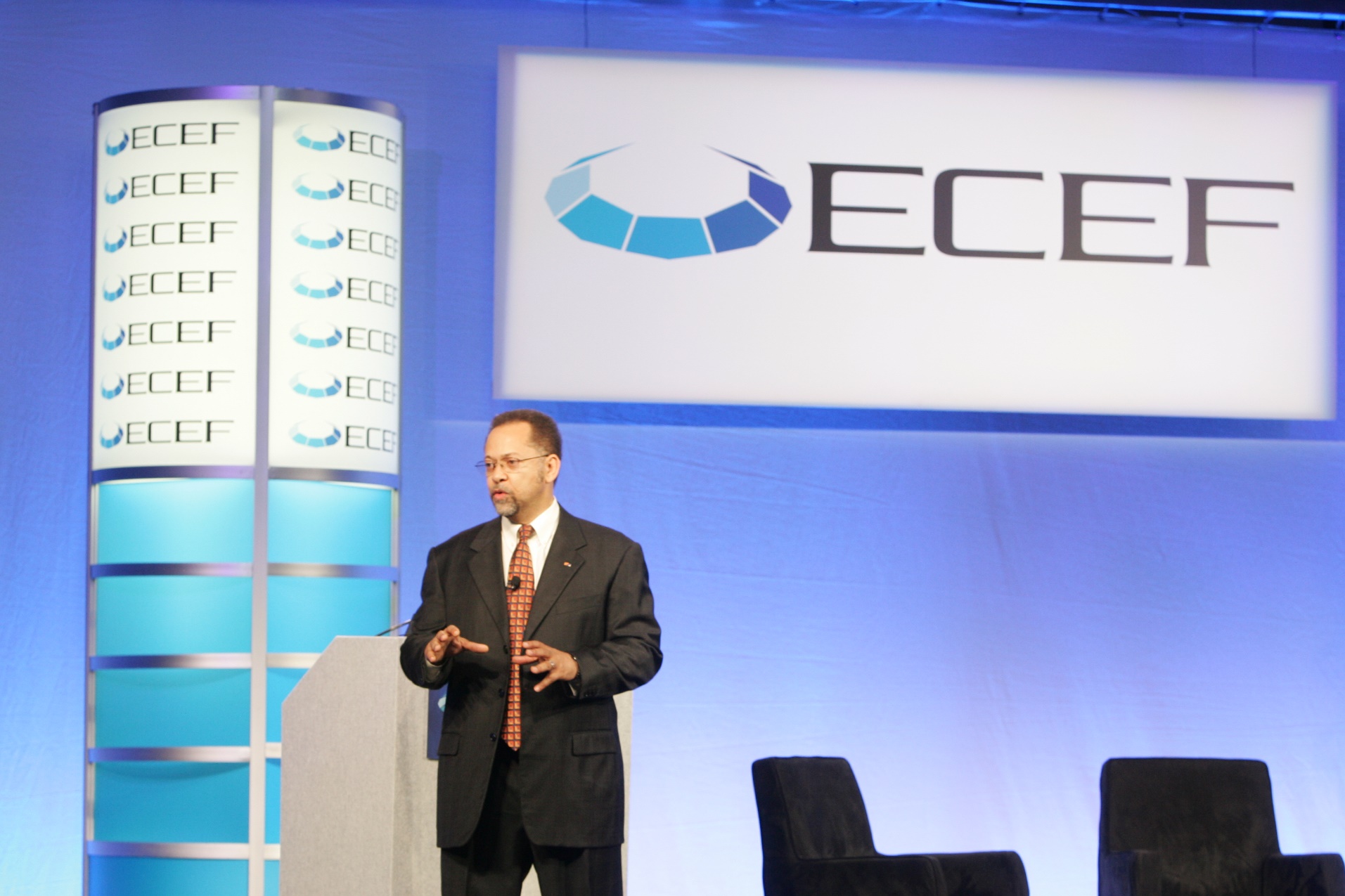 Greg Reid, YRC Worldwide’s CMO, presented a case study on why a $10 Billion Fortune 500 company reduced its exhibition participation by 45% while channeling marketing funds into developing and executing its own corporate event.
Point 2: Exhibitor Packages
Top Requested Assistance from Organizers
64%
62%
41%
27%
Source: Freeman 2024 Exhibitor Trends Report
Point 3: Connecting in Advance
Want to Set Up On-Site Meetings in Advance
68%
64%
Source: Freeman 2024 Exhibitor Trends Report
Point 3: Connecting in Advance
Exhibitors’ Top 3 Elements for Business
Preset meetings with qualified attendees        41%
Providing product samples or service demos        41%
Offering hands-on demos, sessions at booths/activations        40%
Source: Freeman 2024 Exhibitor Trends Report
Point 4: Attraction ≠ Retention
What Matters to Attendees
Immersive experiences
Customized agendas
Tech
Atmosphere
Quality F&B
After-hours events
Comfortable seating
Gamification
Natural lighting
Wellness Activations
Other
64%
45%
44%
43%
28%
28%
22%
6%
6%
3%
4%
Source: 2024 Freeman Syndicated Survey of Event Attendees
Point 4: Attraction ≠ Retention
Attendees’ Preferred Keynotes
39%
34%
14%
11%
2%
1%
Source: 2024 Freeman Syndicated Survey of Event Attendees
Point 5: Event Objectives
Previous Method for Approaching Audiences
1.     Generation
2.     Gender
3.     Socioeconomics
4.     Event Type
5.     Industry
Source: 2024 Freeman Syndicated Survey of Event Attendees
Point 5: Event Objectives
NEW Method for Approaching Audiences
1.     EVENT OBJECTIVES
2.     Generation
3.     Gender
4.     Socioeconomics
5.     Event Type
6.     Industry
Source: 2024 Freeman Syndicated Survey of Event Attendees
Point 5: Event Objectives
LEARN
NETWORK
HAVE FUN
DO BUSINESS
Point 5: Event Objectives
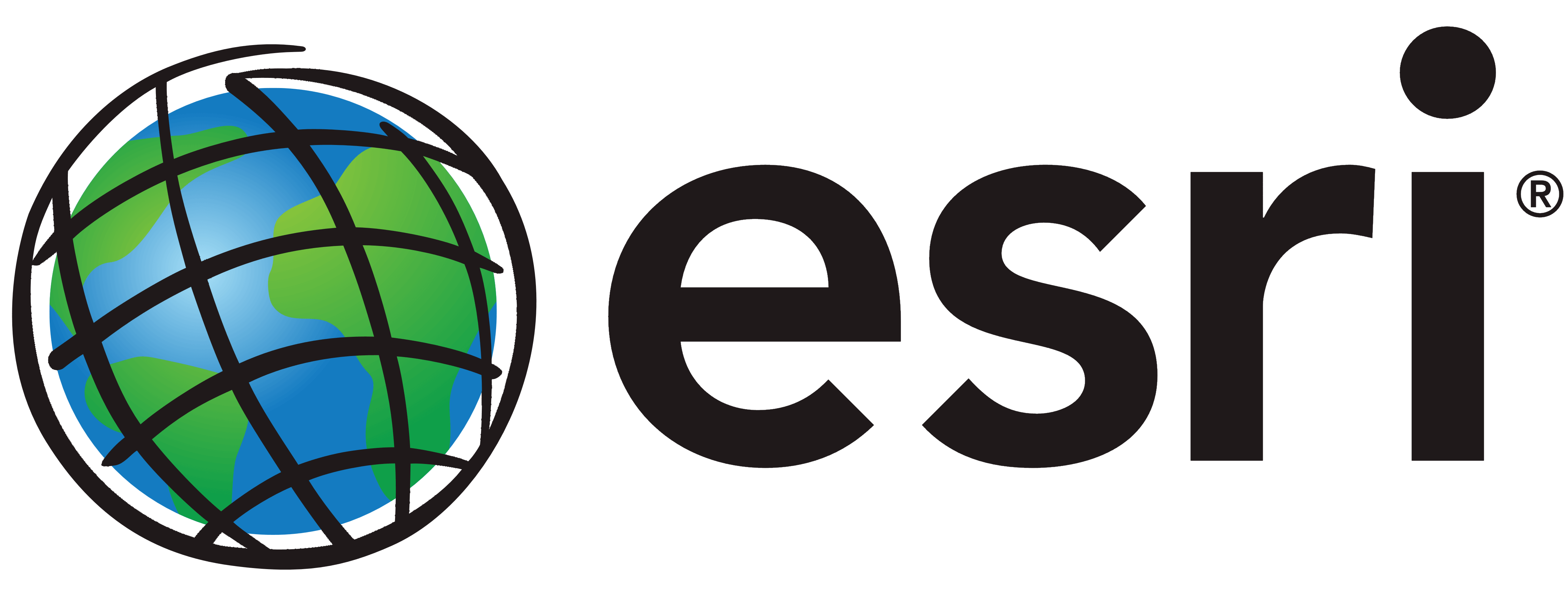 Case Study
Attendees asked to share their event objectives.
86% responded.
Based on their event objectives and demographics, attendees were put in 1 of 6 persona-based  cohorts.
Attendees were asked if they wanted a schedule based on their event objectives.
Attendees who accepted suggested schedule had a
34% higher NPS.